Департамент международного сотрудничества
Танасогло Евгения
Исходящая академическая мобильность
Сектор обеспечения международной                              академической мобильности
Внешняя долгосрочная академическая мобильность
Данная услуга направлена на повышение эффективности организации процесса академической мобильности обучающихся в рамках межвузовских договоров/соглашений или совместных проектов.
Возврат студентов по академической мобильности (долгосрочная)
Данная услуга направлена на повышение эффективности организации процесса академической мобильности обучающихся в рамках межвузовских договоров/соглашений или совместных проектов.
Командирование ППС
Данная услуга направлена на повышение эффективности организации зарубежных командировок на международные конференции.
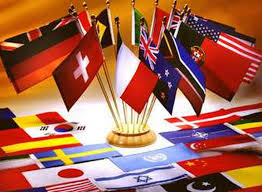 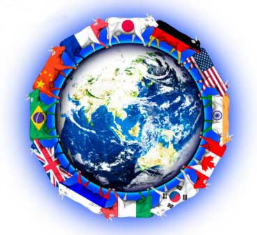 ГЕОГРАФИЯ МЕЖДУНАРОДНОГО СОТРУДНИЧЕСТВА
Международное сотрудничество
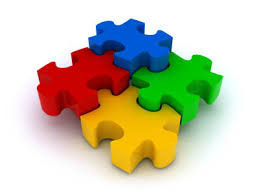 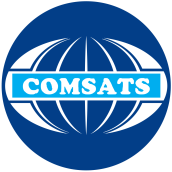 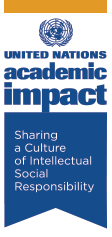 Global UNAI Hub on Sustainability
COMSATS
World University Consortium
New Silk Road Universities Alliance
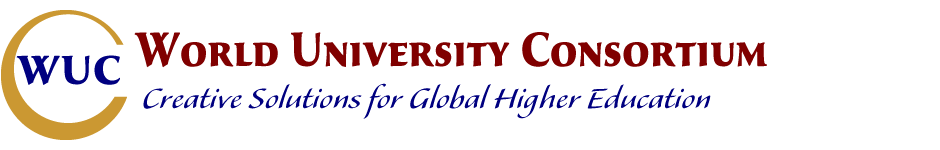 Clinton Global Initiative University
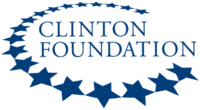 Eurasian Association of Universities
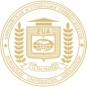 IAESTE –International Association  for the Exchange of Students for Technical Education
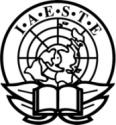 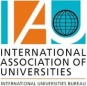 International Association of Universities
European Universities Association
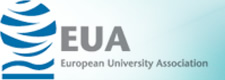 Eurasia – Pacific UNINET
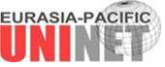 IREG – International Observatory on Academic Ranking and Excellence
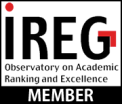 European Society for Engineering Education
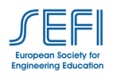 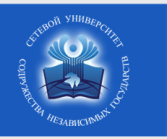 International Society for Engineering Education
CIS Open Network University
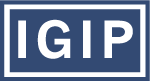 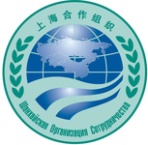 SCO  University
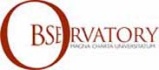 Magna Charta  Universitatum
Услуги международного отдела
1. Консультирование по вопросам международной академической мобильности
1) сроки оказания университетской услуги – 5-10 минут;
 2) максимально допустимое время ожидания – 5-10 минут;
 3) максимально допустимое время обслуживания – не более  15 минут;
 4) результат оказания университетской услуги – консультация; 
5) вид финансовой услуги – бесплатно; 
6) форма оказания университетской услуги –  бумажная/ устная. Прием осуществляется в порядке «электронной» очереди, без предварительной записи и ускоренного обслуживания;
Перечень документовДля краткосрочной академической мобильности:
-заявление на имя ректора о командировании обучающегося за границу (пишется от руки); 
-копия приглашения с нотариально заверенным переводом на государственный или русский языки с указанием периода пребывания, цели поездки; (нотариально заверяется оригинал перевода), приглашения на русском языке также необходимо заверять нотариально.
-выписка заседания Ученого совета факультета о разрешении на выезд обучающегося, с печатью;
-программа стажировки, предлагаемая приглашающей стороной; (переводить не нужно);
-план командировки с титульным листом (подписанный зав.кафедрой и деканом, ПЕЧАТЬ), (указать страну, город, учреждение образования, возможные перемещения, сроки пребывания, цели, задачи, планируемые виды работ;
-смета расходов;
-сертификат о владении иностранным языком (переводить не нужно).
Перечень документов Для долгосрочной академической мобильности:
заявление на имя ректора о командировании обучающегося за границу по форме (пишется от руки);
заявление обучающегося по форме, утвержденной Правилами организации учебного процесса по кредитной технологии обучения;
индивидуальный учебный план, согласованный с ЦДО (при обучении по ДОТ);
транскрипт (из офиса-регистратора);
сертификат о владении иностранным языком;
копия официального приглашения зарубежного вуза с нотариально заверенным переводом;
соглашение трехстороннее, подписанное между обучающимся, принимающим и отправляющим высшими учебными заведениями;
выписка решения Ученого Совета факультета;
медицинская справка из ЦГКБ установленного образца для выезда за рубеж 082.
Заграничная командировка профессорско-преподавательского состава и сотрудников
Перечень документов:
при финансировании за счет приглашаемой стороны:
1.  заявление на имя ректора; 
приглашения (копия);
представление с факультета о замене занятий на период загранкомандировки.
при финансировании за счет научных проектов/грантов:
заявление на имя ректора;
приглашение (копия);
представление с факультета о замене занятий на период загранкомандировки (ППС);
представление с Научно-исследовательского института (при финансировании за счет научных проектов).
Типы визовой поддержки иностранным гражданам
Типы виз для иностранных граждан:
- оформление визы категории М1 – На работу
- оформление визы категории М2 - на работу (выдается членам семьи лица заехавшего по визе М1)
- оформление визы категории D1 – Деловая (Выдается на срок до 30 суток)
- оформление визы категории L1 – на учебу и L2 – учебная стажировка.
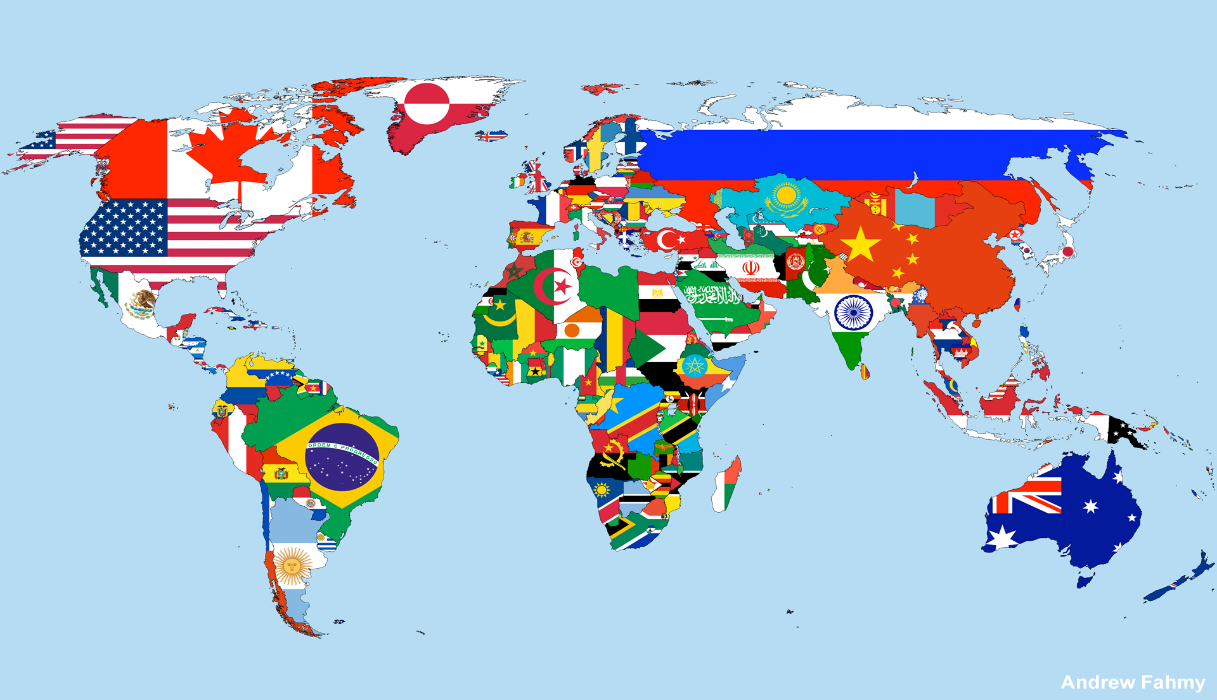 ИНОСТРАННЫЕ ОБУЧАЮЩИЕСЯ
ИНОСТРАННЫЕ ОБУЧАЮЩИЕСЯ РАЗРЕЗЕ ФАКУЛЬТЕТОВ
Оформление визовой поддержки
1)сроки оказания университетской услуги – за 20 дней до предполагаемого въезда на территорию РК;
2) максимально допустимое время ожидания – (для получения визовой поддержки)  не более 1 месяца; 
3) максимально допустимое время обслуживания – не более 15 минут;   
4) результат оказания университетской услуги – выписка из протокола комиссии (на бумажном носителе); 
5) вид финансовой услуги – бесплатно, кроме оплаты государственной пошлины;
6) форма оказания университетской услуги – автоматизированная, бумажная/устная. Прием осуществляется в порядке «электронной» очереди, без предварительной записи и ускоренного обслуживания;
Перечень документов:
-Заполненная анкета 
-Копия паспорта 
-Копия договора о приеме на обучение между студентом и университетом  (для слушателей подготовительных курсов) 
-Копия договора о приеме на обучение между студентом и университетом  (для студентов поступивших на платную основу) 
-Выписка из приказа о зачислении в университет (для студентов, переведенных на следующий курс или зачисленных по гранту)
-Копия подтверждения брони авиабилетов (или вид транспортного средства въезда-выезда: (рег.  номер и тип авто, номер рейса)
-Оплата консульского сбора
Оформление временной регистрации/перерегистрации иностранных граждан
-паспорт (оригинал и копия); 
-миграционная карта; 
-справка с венерологического отделения (оригинал);
-заключения флюорографии (копия);
-адрес временного места жительства (в случае временного проживания в общежитии предоставляется справка с общежития, в случае если студент временно проживает в квартире, то нотариально заверенное заявление-согласие владельца квартиры и копия удостоверения личности владельца); 
-выписка из приказа о зачислении для поступивших на 1-курс и выписка из приказа о зачислении на следующий курс (выдается  в деканатах факультетов);  
-заполненная анкетная форма (полные сведения о себе: адрес проживания, контактные номера телефонов студента и 2-х родственников, e-mail); 
-фото 3х4 – 2шт.
-Оформление временной регистрации/перерегистрации иностранных граждан осуществляется согласно миграционному законодательству и правилам выдачи виз РК в органах МИД РК и Миграционной полиции МВД РК.
Спасибо за внимание!